Три среды обитания  
 Д/з-с.118- 122;р.т. -с. 66-68
опрос
На какие царства ученые делят живую природу?
Что общего у бактерий и простейших и чем они друг от друга отличаются?
Чем отличаются друг от друга грибы, растения, и животные?
На какие группы делят растения?
Какие группы животных относят к беспозвоночным ,  а какие к  позвоночным?
Вопросы №3 и 4 р.т. С.63 и с 64 - устно
опрос
К каким царствам относят организмы, показанные на рисунке
опрос
опрос
опрос
Опрос В каждой строчке зачеркните лишний рисунок
Среда обитания = местообитания – все, что окружает животного или растения.
Среды жизни
Наземно-воздушная среда
Водная среда
Почвенная среда
Организм- как среда обитания
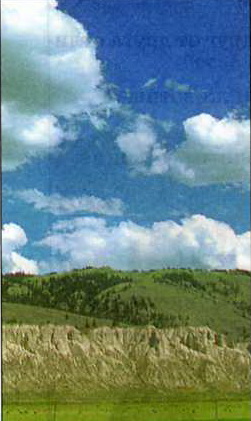 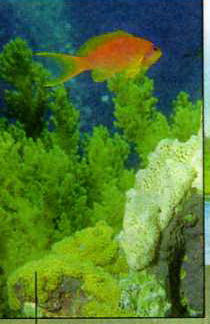 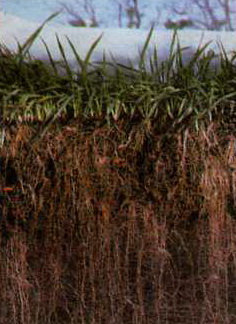 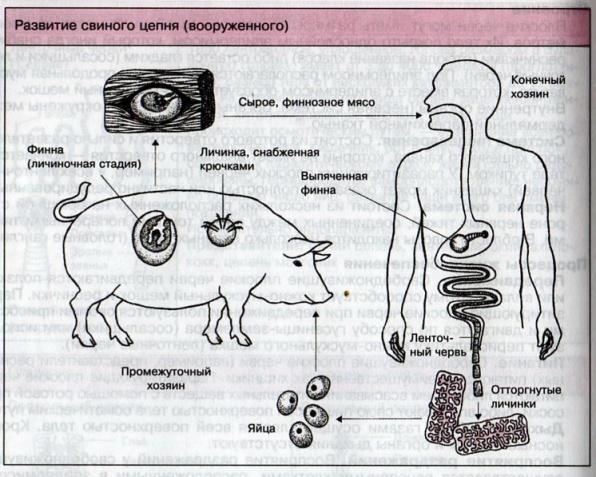 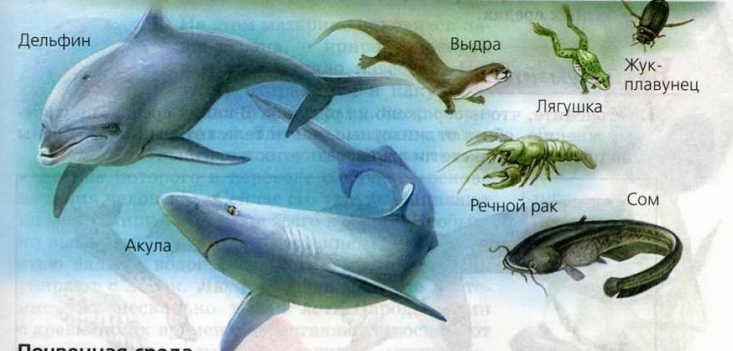 Сравнение условий жизни в разных средах  обитания
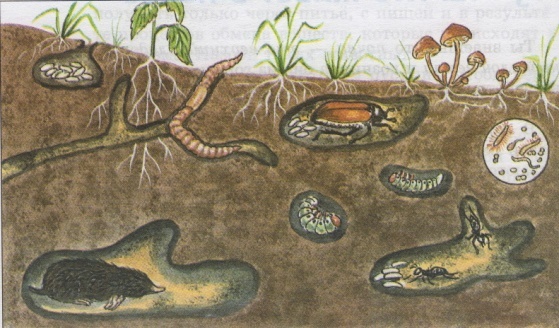 Приспособления Ж/О
Наземно- воздушная среда
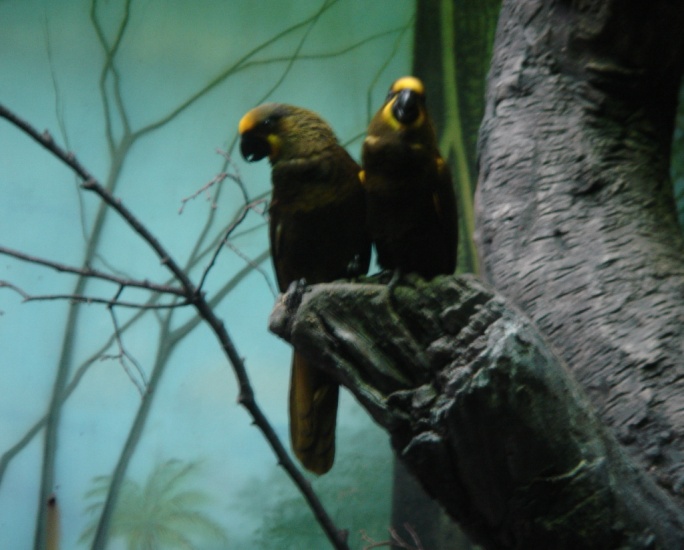 Летают
Прыгают 
Бегают
Ползают
Лазают
Ходят
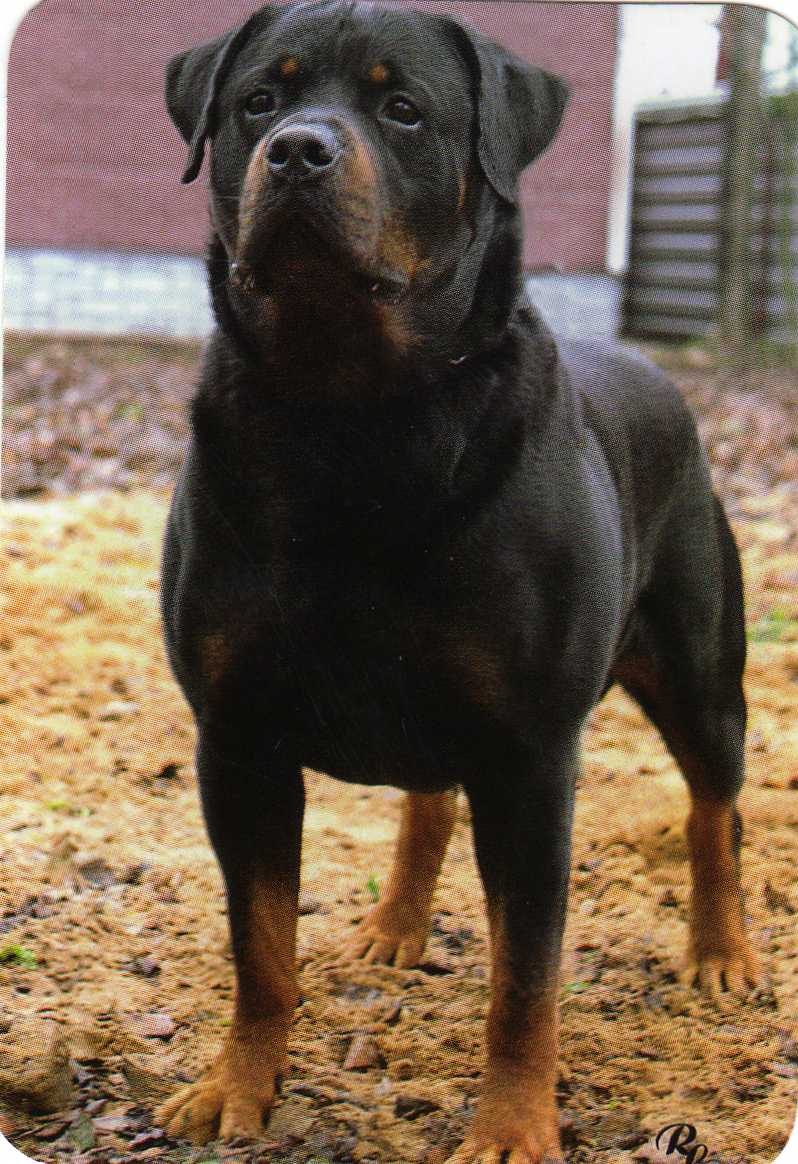 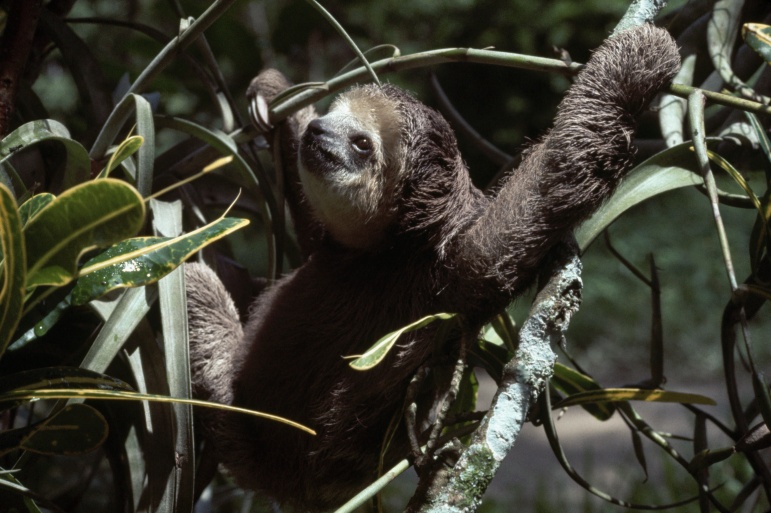 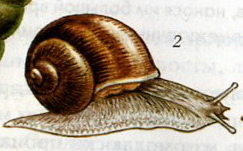 Водная
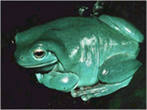 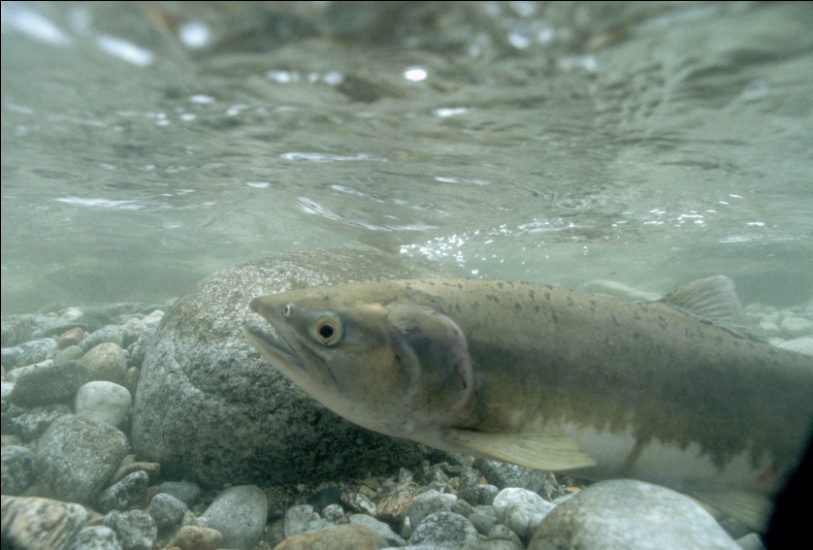 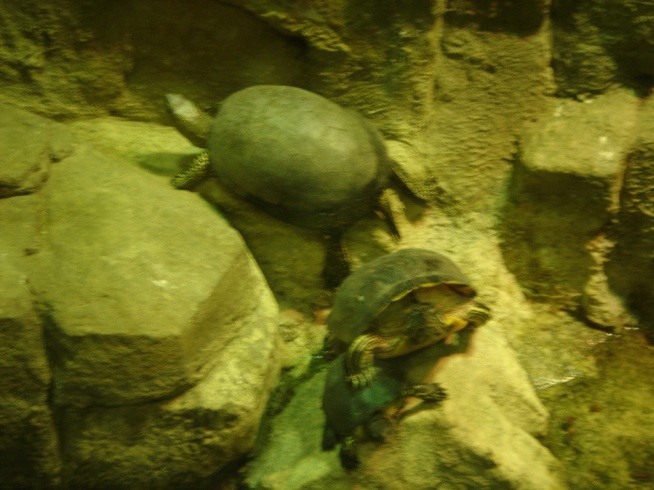 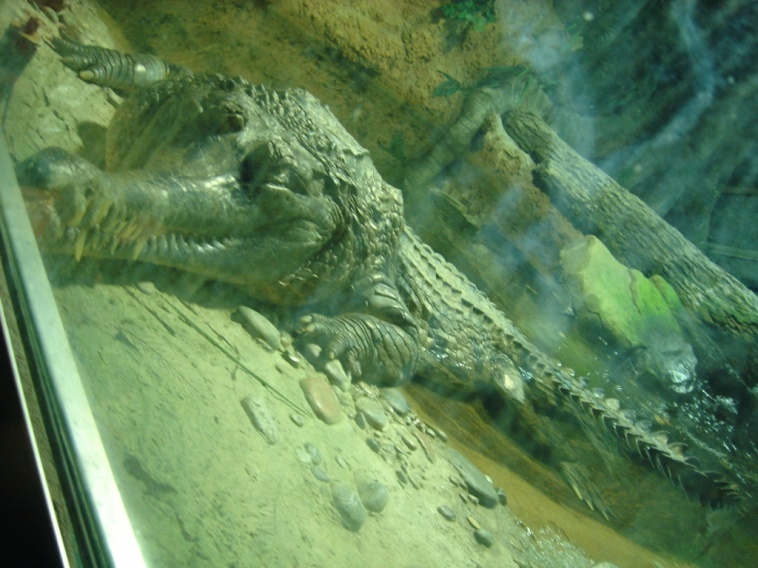 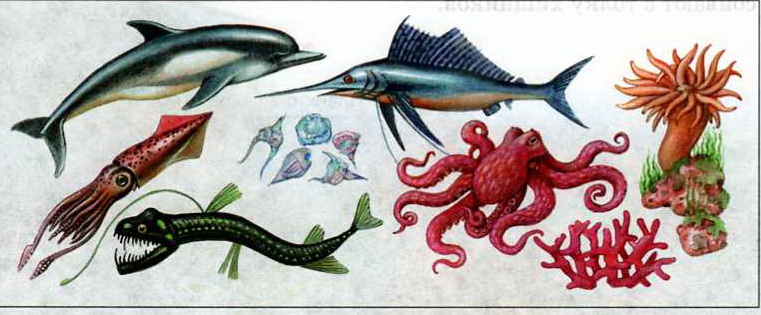 Почвенная среда
закрепление
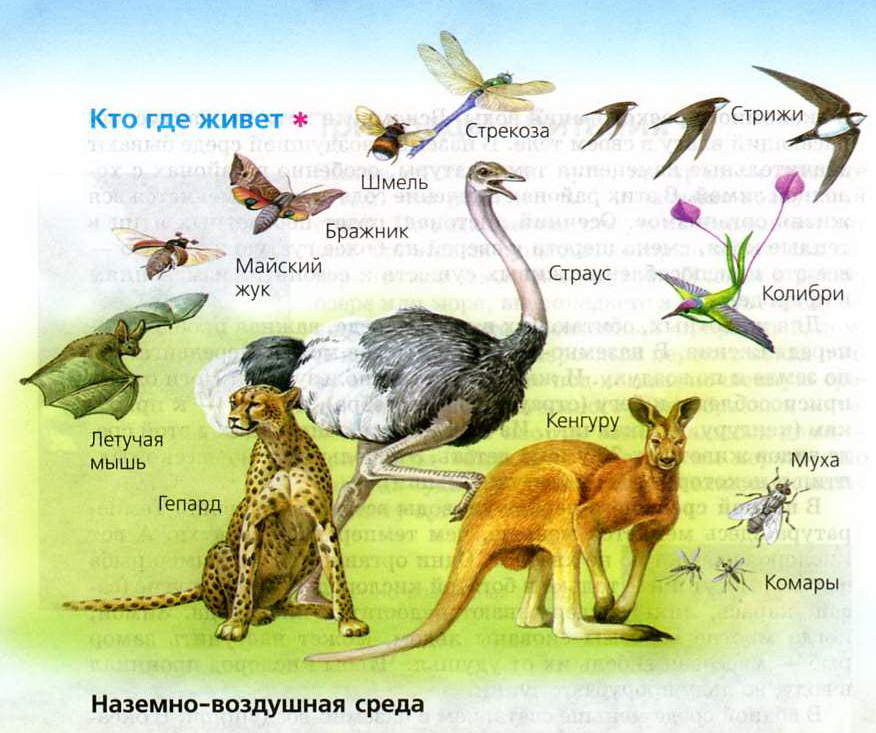 закрепление
закрепление
закрепление
закрепление
закрепление
Перечислите среды жизни , с которыми вы познакомились на уроке.
Каковы условия жизни организмов в наземно-воздушной среде? 
Дайте характеристику условий жизни в водной среде.
Каковы особенности почвы как среды обитания?
Приведите примеры приспособленности организмов к жизни в разных средах